Биология
11
класс
ТЕМА:

Искусственные экосистемы
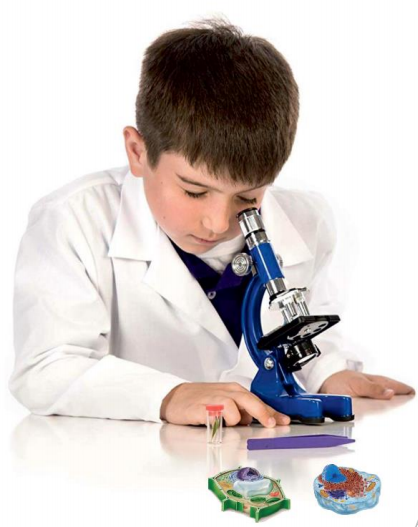 Виды биоценоза
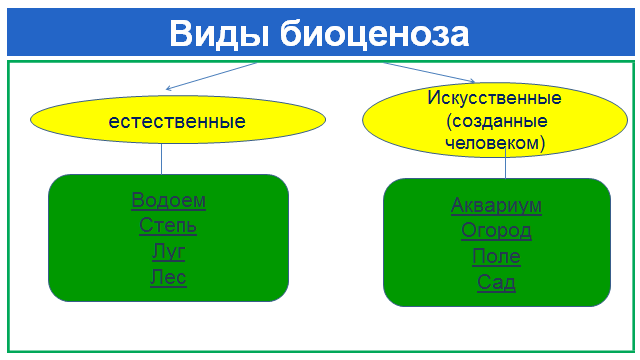 Искусственные экосистемы
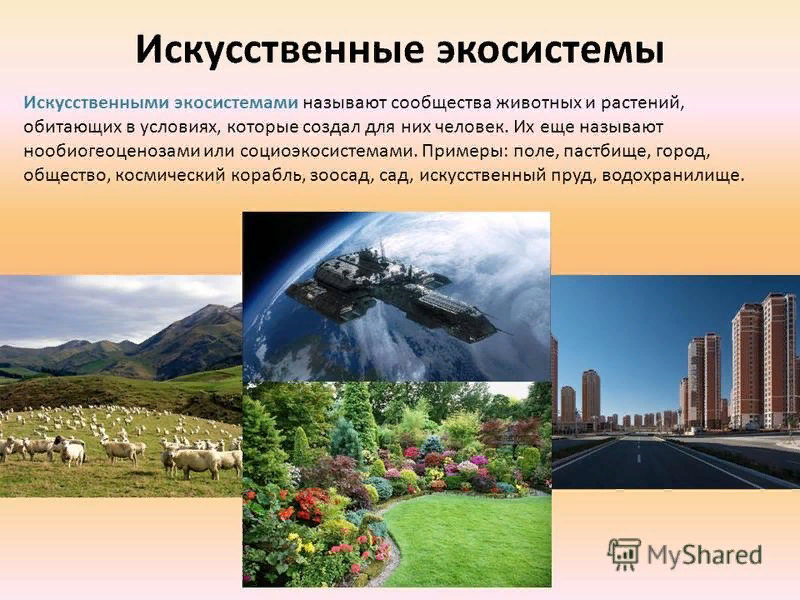 Особенности искусственных экосистем
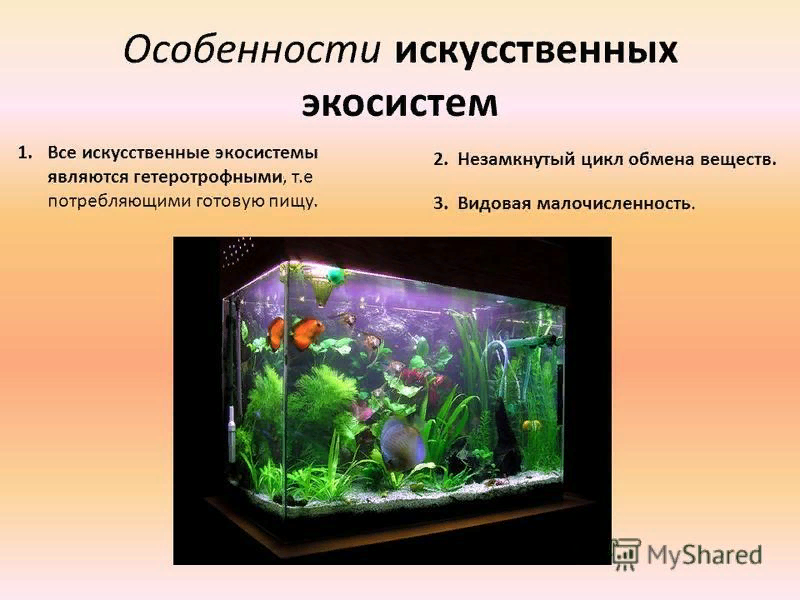 Сравнительная характеристика
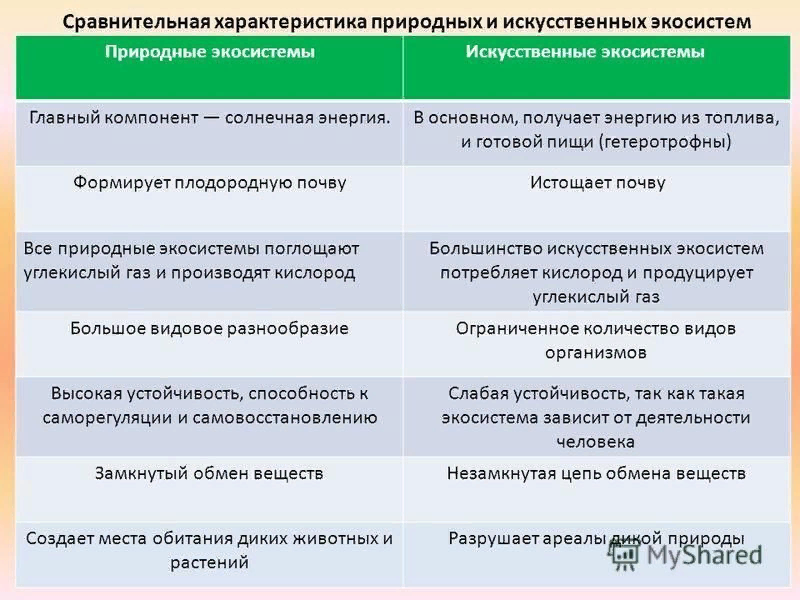 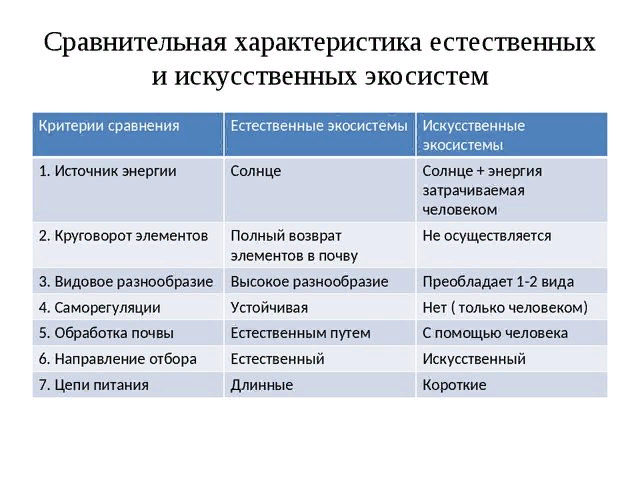 Искусственные системы
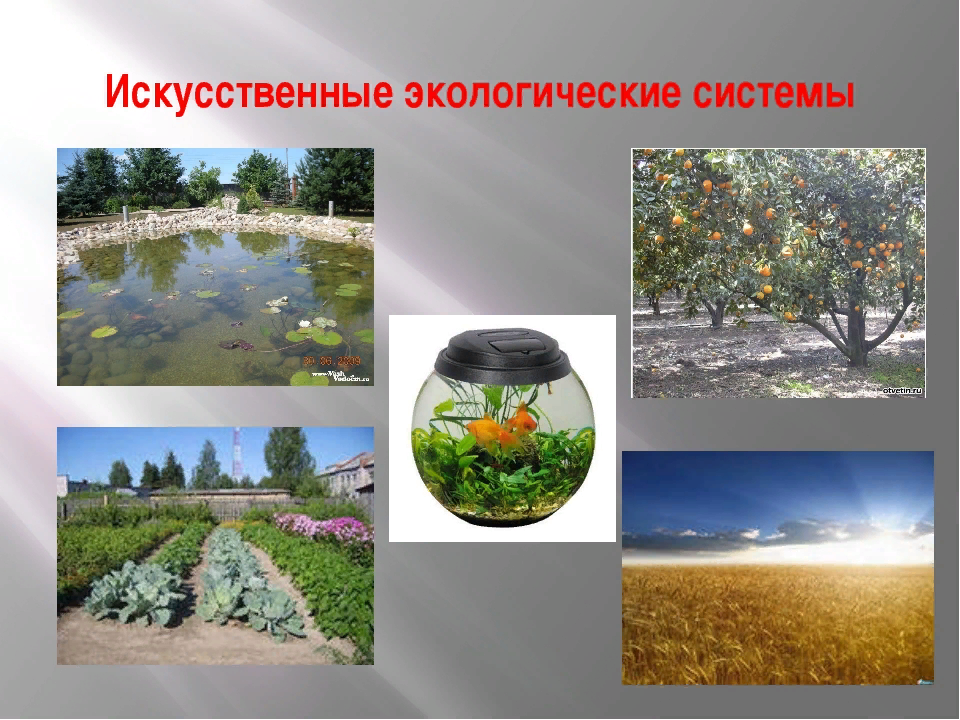 Биологическое разнообразие
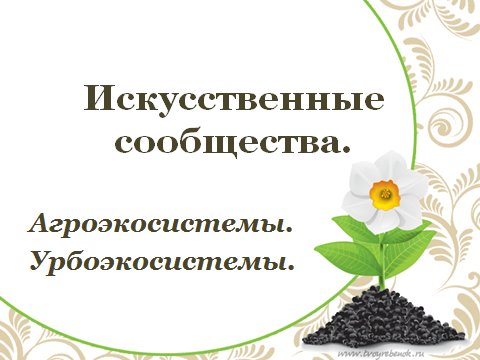 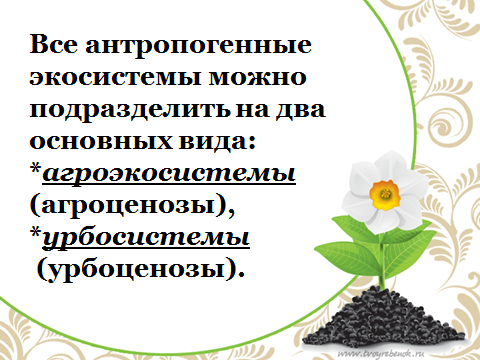 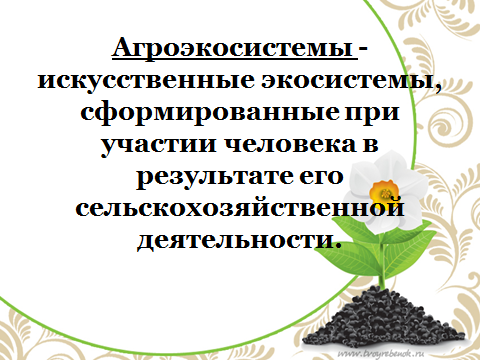 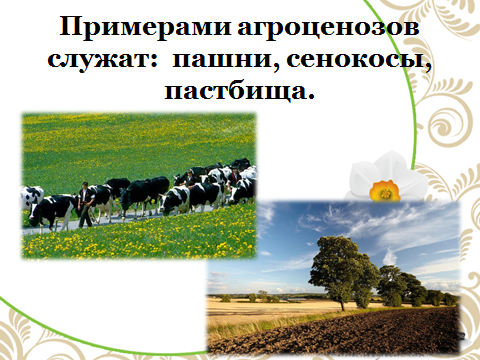 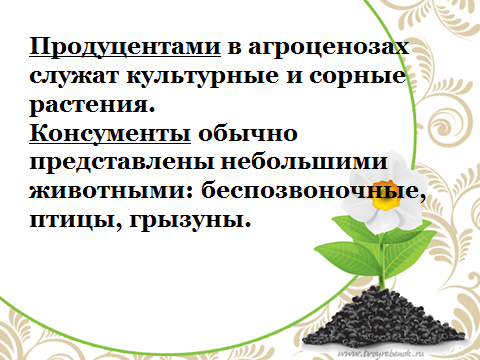 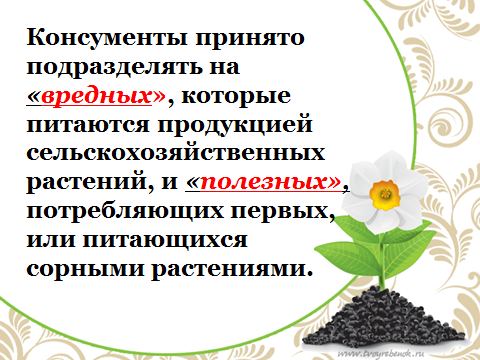 Горные  луга
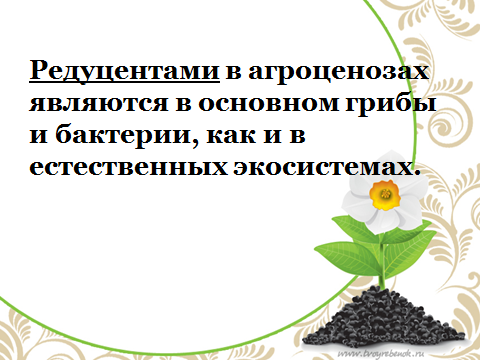 Черты агроэкосистем
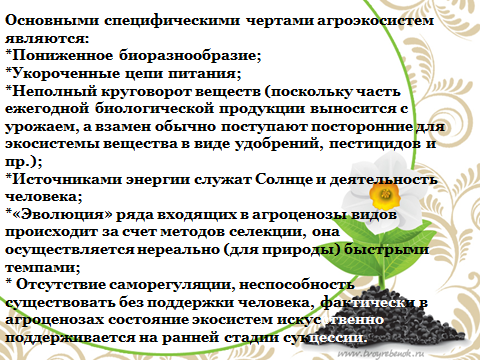 Агроэкосистемы-неустойчивые сообщества
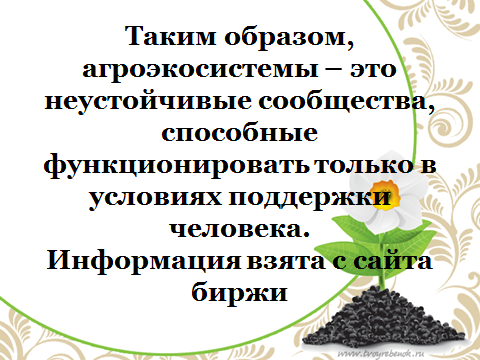 Урбоценозы
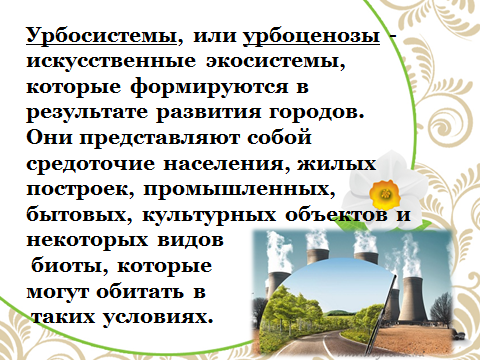 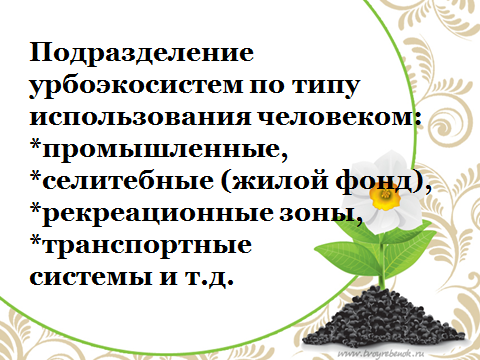 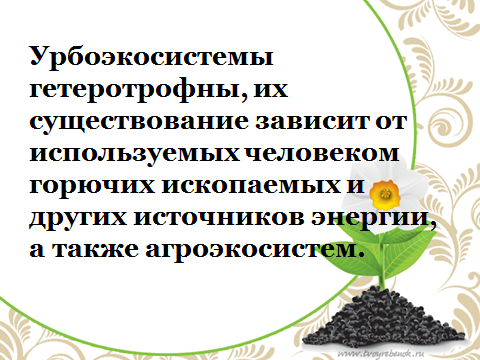 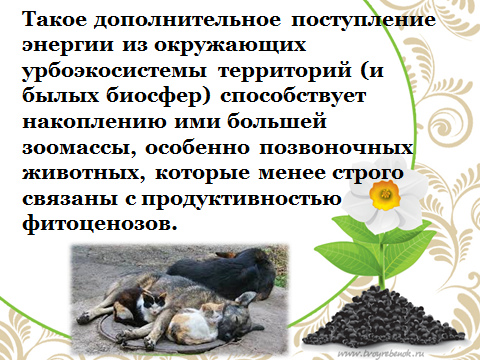 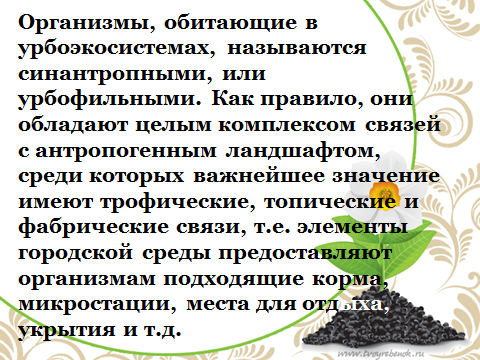 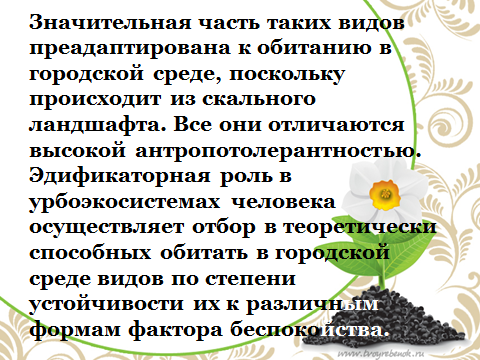 Космическая экосистемв
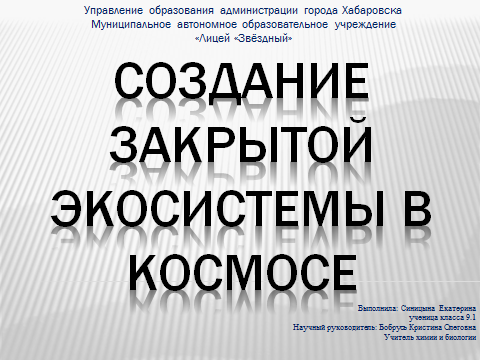 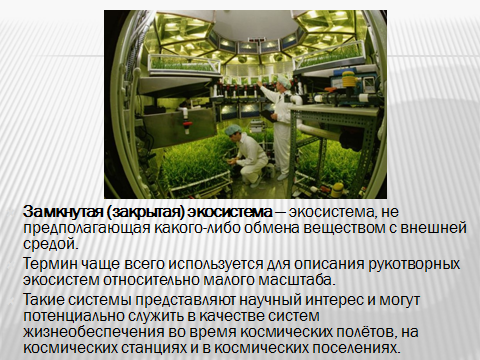 Принципы функционирования
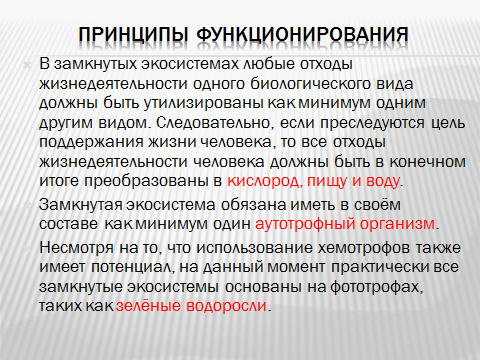 Немного истории
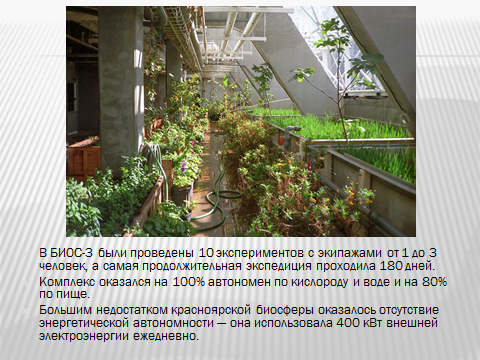 Самый масштабный эксперимент по организации замкнутой экосистемы был проведен в 90-х годах в США. 
Биосфера-2 располагалась в аризонской пустыне и представляла собой систему воздухонепроницаемых стеклянных куполов.
 Внутри были установлены пять ландшафтных модулей: джунгли, саванна, болото, маленький океан с пляжем и пустыня. Географическое разнообразие дополнял сельскохозяйственный блок, оснащенный по последнему слову техники, а также жилой дом, построенный в авангардном стиле. 
Восемь бионавтов и около 4 тысяч разнообразных представителей фаун, включая коз, свиней и кур, должны были прожить под куполом 2 года на полном самообеспечении, за исключением потребления электроэнергии, которая использовалась в основном для охлаждения гигантского парника. 
По уверению проектировщиков, Биосфера могла просуществовать в автономном режиме не менее 100 лет.
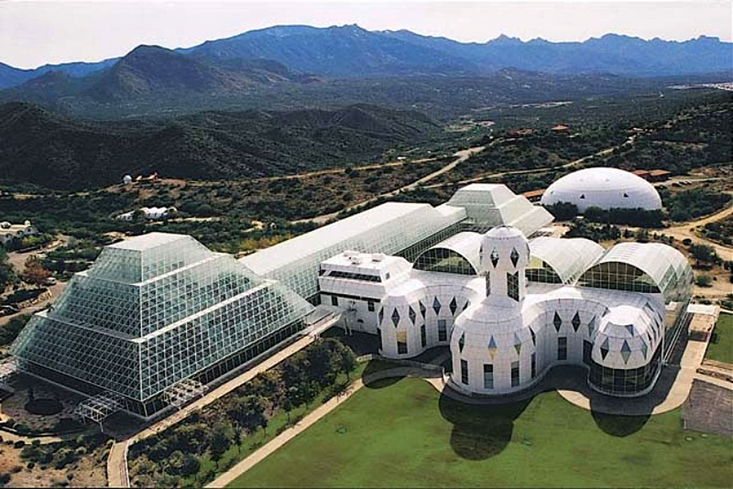 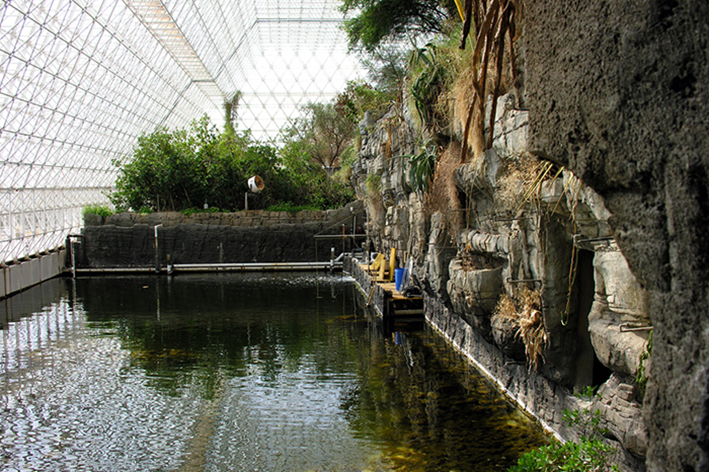 Длительное дыхание химически чистым кислородом в условиях космического полета может привести к интенсификации окислительных процессов в организме человека и к патологическим изменениям в легочной ткани.
Следует отметить особую роль для человека воздуха, имеющего биогенное происхождение и обогащенного фитонцидами растений. 
Фитонциды – это постоянно образуемые растениями биологически активные вещества, убивающие или подавляющие бактерии, микроскопические грибы, простейшие. 
Наличие фитонцидов в окружающем воздухе, как правило, благоприятно для человеческого организма и вызывает ощущение свежести воздуха. 
Так, например, командир третьего американского экипажа станции «Скайлэб» подчеркивал, что его экипаж с удовольствием вдыхал воздух, обогащенный фитонцидами лимона.
Закрепление знаний
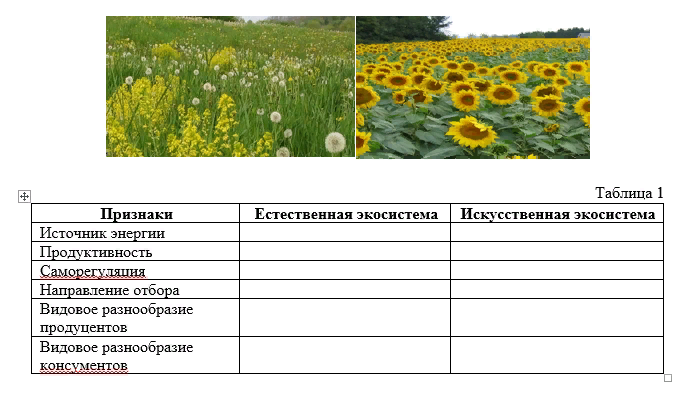 Аквариум
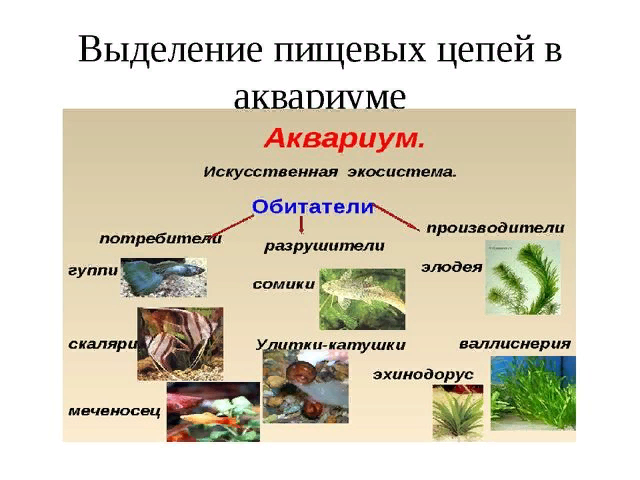 Закрепление знаний
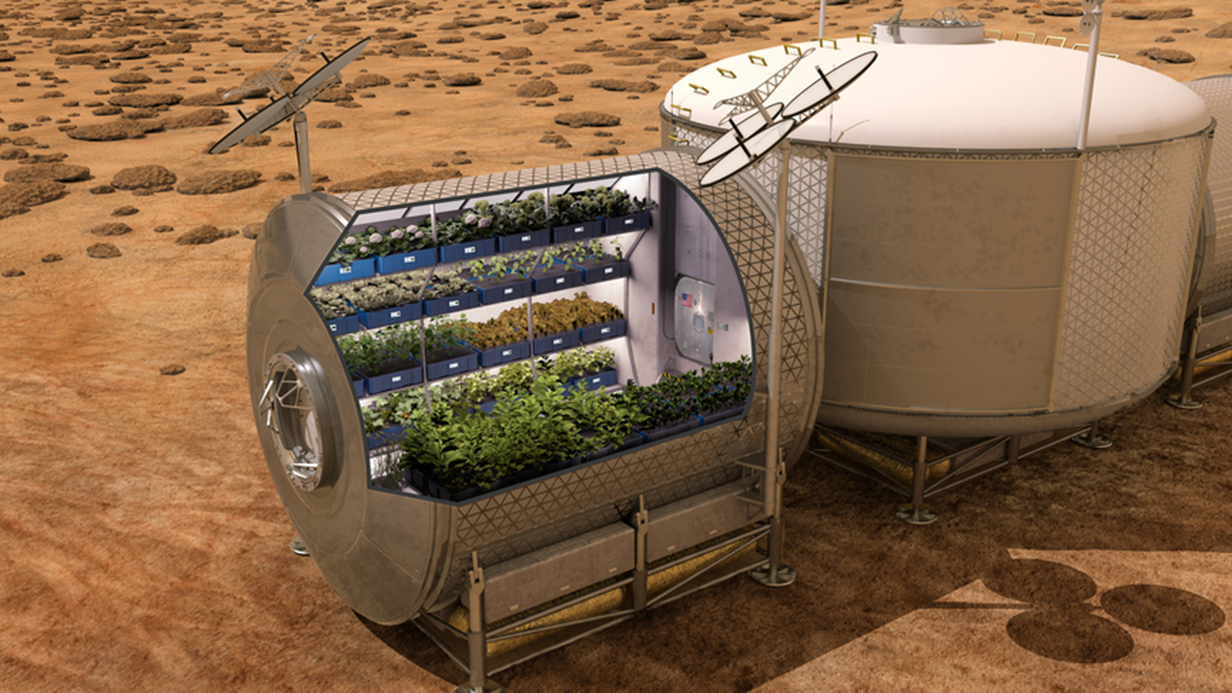 Прочитать параграф № 21 стр. 114 - 118